Základy informatikyDatabázové systémy
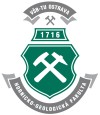 Ing. Roman Danel, Ph.D.
roman.danel@vsb.cz

Institut ekonomiky a systémů řízení
Hornicko – geologická fakulta
Obsah
Typy databází
Princip relačního modelu
Entita, atribut, kardinalita
Primární a cizí klíč
ERD modely
Transakce
SQL
Relační databázové systémy
OO a NoSQL databáze
Databáze
Co je to databáze?

	Databáze – soubor dat, které slouží pro popis reálného světa.

Dominantní je relační model
Typy databází
Flat-file – textový soubor - sekvenční přístup
Fixed File
Hierarchické
Síťová
Relační
Objektové
Deduktivní
NoSql
Flat file
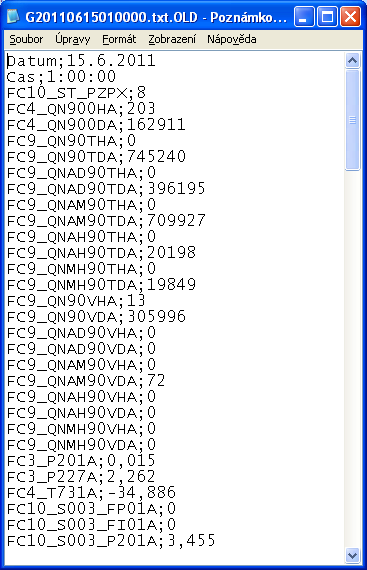 Excel jako databáze
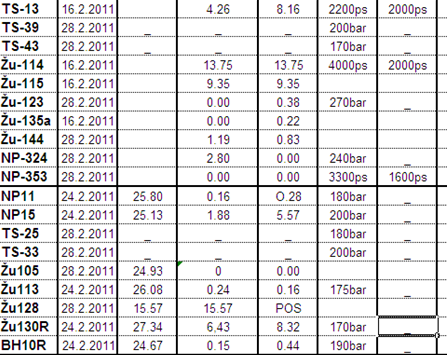 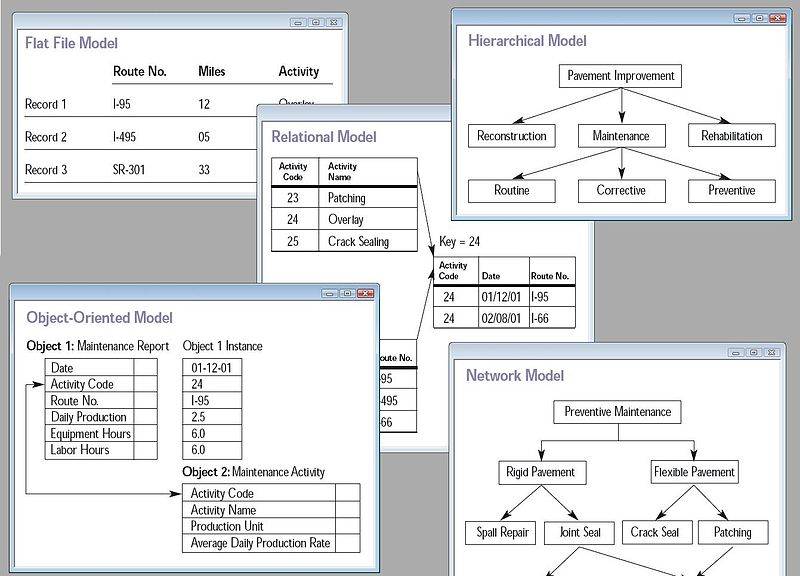 http://en.wikipedia.org/wiki/File:Database_models.jpg
Relační model dat
E-R model – entitně relační model

Co je to entita? 
Objekt z reálného světa. Entitu reprezentuje v databázi tabulka.

Co je to atribut entity? 
Vlastnost entity, v databázi odpovídá atributu sloupec tabulky.
Relační databáze
V relační databázi jsou data uložena v tabulkách, mezi kterými jsou definovány určité vztahy (relace)
Příkladem databáze, která není relační, je datový sklad (Data Warehouse) nebo objektově orientované databáze (např. Caché).
U relační databáze se snažíme o optimalizaci uložení dat -  minimalizace redundancí (nadbytečnost) dat, normalizace.
Vlastnosti atributů
Musí být atomické (=dále nedělitelné)
Na pořadí sloupců nezáleží
Relace
Relace = vztah

Kardinalita relace:
1:1
1:N
M:N
Relace
Příkladem vztahu 1:1 je vztah manželství mezi muži a ženami v evropské části světa. Jeden muž může mít současně nejvýše jednu manželku a jedna žena nejvýše jednoho manžela.

V arabském světě jde v uvedeném příkladě o vztah 1: N. Jeden muž může současně mít více než jednu ženu, žena může mít nejvýše jednoho manžela.

Pokud bychom upustili v daném příkladě od požadavku současnosti, pak může jít o vztah M : N. Každý muž mohl být několikrát ženatý, stejně jako žena vícekrát vdaná.
Entitně – relační diagramy
Entita – objekt, který je předmětem zájmu
Atribut – elementární datový prvek, který entitu blíže charakterizuje
Relace – vztah mezi dvěma entitami
Kardinalita vztahu – mocnost vztahu mezi entitami:    1:1, 1:N, N:1, M:N

Vztah je informace, kterou si systém musí pamatovat, nelze ji odvodit!
Existují nástroje pro vytváření a modelování databází – CASE studio, MS Visio, Edge Diagrammer, …
ERD a databáze
ERD diagramy slouží k návrhu struktury databáze. Na jejím základě lze vytvořit fyzickou databázi.
S tím souvisí další modelovací nástroje jako je DFD (Data Flow Diagram) pro modelování funkcí systému nebo SD (State Diagram) pro modelování stavů.


Db model = ERD + DFD + STD + DD
Postup tvorby ERD
Pojmenování logických jednotek (entity, atributy) 
Popis vztahů mezi entitami
Stanovení pravidel integrity
Entitě odpovídá v databázi tabulka.
Atribut – v databázi je to název sloupec tabulky.
Každé sloupec tabulky má svůj datový typ.

Datový typ určuje, jaká informace je v daném sloupci uložena (text, číslo, datum, obrázek).
Sloupečky primárního a cizího klíče by měly být stejného datového typu.
ERD – hierarchie při modelování
Konceptuální datový model – rozpoznání základních datových objektů a jejich vztahů – logický návrh
Logický datový (relační) model - ERD
Fyzický datový model
Databáze
Základním stavebním prvkem databáze je tabulka.

Soubor tabulek + relací = relační schéma.

Pole v databázi má hodnotu = uživatelská data.
Uživatel vkládá řádky, nikoli sloupce!! (rozdíl oproti práci s tabulkovým procesorem – Excel)
Normální formy
První až pátá NF, běžně se používá třetí
Optimální návrh struktury tabulek
Cílem je také odstranit redundanci dat (opakované výskyty stejných dat)
Normalizace
Cílem normalizace je dosažení ideální struktury dat.

Normalizace se snaží vytvořit relační model pro uložení dat, který minimalizuje datovou redundanci při zachování datové integrity.
Postup tvorby databáze
Analýza zadání
Pojmenování log. jednotek (entit)  a analýza, jaké jsou mezi nimi vztahy
Návrh struktury (může a nemusí být ERD)
Optimalizace – normální formy
Stanovení pravidel integrity
Integrita
Integrita:
Entitní – jedinečná identifikace každé entity - pomocí primárního klíče (PK)
Referenční – pomocí cizího klíče (FK) – integrita vazeb
Primární klíč – Primary Key
Primární klíč – definuje se nad jedním nebo více sloupci tabulky. Hlavním účelem primárního klíče je zajistit jednoznačnost záznamů v tabulce. 

Data primárního klíče nesmí obsahovat duplicitu nebo hodnotu Null.
Cizí klíč – Foreign Key
Cizí klíč se definuje na sloupci tabulky, která je navázána na primární tabulku. Pomocí něho jsou realizovány vztahy v relační databázi.

Cizí klíč se odkazuje na sloupec primární tabulky. Do sloupce s definovaným cizím klíčem nelze vložit hodnotu, která není vložena v nadřízeném sloupci primární tabulky.
Referenční integrita
Restrict – z nadřízené nelze smazat, je-li odkaz
Cascade – po výmazu z nadřízené smaže i odkazy v podřízené
Set null – po výmazu v nadřízené dostanou odkazy v podřízené hodnotu NULL

Integrita zajišťuje správnost vztahu mezi daty.
Konzistence – stejná hodnota dat ve všech jejich výskytech
Transakce
Co je to transakce?
skupina příkazů, které převedou databázi z jednoho konzistentního stavu do druhého.

Databázové transakce musí splňovat tzv. vlastnosti ACID:
A - Atomicity – atomicita (nedělitelnost)
C - Consistency - konzistence (není porušeno integritní omezení)
I -  Isolation - izolovanost (ostatní nevidí, dokud není ukončena) 
D - Durability - trvalost (změny, které se provedou potvrzenou transakcí jsou v databázi trvalé a nemohou být ztraceny)
Transakce
Transakce v databázových systémech je tedy skupina databázových operací, která je provedena buď jako celek, nebo není provedena vůbec.
Transakce
SQL:
Zahájení transakce – BEGIN TRANSACTION
Ukončení transakce - END
COMMIT – potvrzení transakce
ROLLBACK – zrušení transakce, návrat do původního stavu
Příklad transakce
Begin transaction
	delete from ORDERS_ITEM
              where order_id = 1;
	if @@error <> 0 then
		delete from ORDERS where order_id=1;
	else
		rollback;
End
Způsob zpracování transakce
Pesimistické – provedené změny jsou zapisovány do dočasných objektů a teprve po potvrzení se stanou platnými
Optimistické – předpokládá se, že transakce se nebude vracet a změny jsou zapisovány do tabulek a do logu jsou zapisovány informace pro případný rollback
Jazyk SQL
SQL je jazyk pro správu a programování databází.

Deklarativní jazyk
SQL = Structure Query Language
Skupiny příkazů jazyka SQL
DDL – Data Definition Language
	příkazy pro vytváření, modifikaci nebo rušení databázových objektů

	DML – Data Manipulation Language
	příkazy pro vytváření, modifikaci nebo rušení dat

DIL – Data Integrity Language
DCL – Data Control Language
Příkazy DDL
CREATE – vytvoření objektu (tabulka, view, …)
DROP – zrušení objektu
ALTER – modifikace objektu
GRANT – přidělení/odebrání/změna přístupových práv
Příkazy DML
SELECT – načtení záznamů
UPDATE - aktualizace, úprava
INSERT - vložení
DELETE - výmaz

Jaká je základní syntaxe SQL příkazů?
SELECT
Výpis všech polí z tabulky, která se jmenuje Customers:
SELECT * from Customers;

Výpis vybraných polí z tabulky, která se jmenuje Customers:
SELECT výčet_polí FROM tabulka;

Výpis slopuců Company a Country z tabulky, která se jmenuje Customers, kde platí podmínka:
SELECT Company, Country FROM Customers WHERE Country <> 'USA' ;
Syntax DML příkazů - přehled
SELECT [ DISTINCT ] * | LIST OF COLUMNS, FUNCTIONS, CONSTANTS    FROM LIST OF TABLES OR VIEWS    [ WHERE CONDITION(S) ]    [ ORDER BY ORDERING COLUMN(S) [ ASC | DESC ] ]    [ GROUP BY GROUPING COLUMN(S) ]    [ HAVING CONDITION(S) ] 

DELETE FROM TABLE NAME   [ WHERE CONDITION(S) ] 

INSERT INTO TABLE NAME   [ (COLUMN LIST) ]   VALUES (VALUE LIST) 

UPDATE TABLE NAME   SET COLUMN NAME = VALUE   [ WHERE CONDITION ]
SQL
NULL – prázdná hodnota
Dotaz „IS NULL“, „IS NOT NULL“
Množinové operace
Agregační funkce
SUM Total of the values in a field. 
AVG Average of the values in a field. 
MIN Lowest value in a field. 
MAX Highest value in a field. 
COUNT Number of values in a field, not counting Null (blank) values
Predikáty
BETWEEN ... AND Compares a value to a range formed by two values. 
IN Determines whether a value exists in a list of values or a table. 
LIKE Compares, in part or in whole, one value with another. 
JOIN Joins two tables – spojení dvou tabulek
Příklad: Inner join
Inner join vrátí pouze záznamy, pro které existuje
Outer join vrátí všechny záznamy zprava (right) nebo zleva (left) bez ohledu na existenci záznamů v spojované tabulce
Příklad inner join:
SELECT column_name(s)FROM table_name1  INNER JOIN table_name2 ON       	table_name1.column_name=table_name2.column_name
Right join - ukázka
http://www.w3schools.com/sql/sql_join_right.asp
SQL – verze (ISO normy)
SQL-86
SQL-89
SQL-92 – standard, viz dále
SQL:1999
SQL:2003  (SQL3)
SQL:2008
Fetch first, Persistent Stored Modules,…
SQL-92
SQL Agent
New data types defined: DATE, TIME, TIMESTAMP, INTERVAL, BIT string, VARCHAR strings, and NATIONAL CHARACTER strings.
Support for additional character sets beyond the base requirement for representing SQL statements.
New scalar operations such as string concatenation, date and time mathematics, and conditional statements.
New set operations such as UNION JOIN, NATURAL JOIN, set differences, and set intersections.
Support for alterations of schema definitions via ALTER and DROP.
New integrity-checking functionality such as within a CHECK constraint
Dynamic execution of queries (as opposed to prepared).
Better support for remote database access.
Temporary tables.
Transaction isolation levels
New operations for changing data types on the fly via CAST.
Scrolling cursors.
Compatibility flagging for backwards and forwards compatibility with other SQL standards.
SQL tutorials na webu
http://www.w3schools.com/sql/default.asp
http://interval.cz/clanky/databaze-a-jazyk-sql/
http://www.sql-tutorial.net/
Databázové objekty
pohledy neboli views – SQL příkazy, pojmenované a uložené v databázovém systému. Lze z nich vybírat (aplikovat na ně příkaz SELECT) jako na ostatní tabulky.  View je tedy jakási virtuální tabulka.
indexy neboli klíče pro každou tabulku. Klíče jsou definovány nad jednotlivými sloupci tabulek (jeden klíč jich může zahrnovat i více) a jejich funkce je vést si v tabulkách rychlé LUT (look-up tables – „pořadníky“) na sloupce, nad nimiž byly definovány, vyloučit duplicitu v záznamech nebo zajišťovat fulltextové vyhledávání.  Indexy zrychlují čtení z databáze, ale mohou zpomalovat zápis.
triggery neboli spouště – SQL procedura, která je automaticky spuštěna na základě definované události. (delete, insert, update).
uživatelem definované procedury a funkce – některé databázové stroje podporují ukládání pojmenovaných kusů kódu, které provedou v databázi nad danými tabulkami určitou sekvenci příkazů (procedury) nebo navíc vrátí nějaký výsledek (uživatelské funkce). Mohou mít parametry, které se většinou dělí na vstupní (IN), výstupní (OUT) a vstupně-výstupní (INOUT). 
události též (počeštěně) „eventy“ – de facto procedury, spouštěné v určitý (uživatelem definovaný) datum a čas nebo opakovaně s definovatelnou periodou. Mohou sloužit k údržbě, promazávání dočasných dat či kontrolování referenční integrity 
uživatelská oprávění – u lepších databázových systémů je samozřejmostí nabídnout možnosti, jak oddělit jednotlivé úrovně přístupu k ostatním objektům databáze jejich uživatelům. Možností bývají desítky, s rozlišením na jednotlivé typy příkazů, které ten který uživatel bude nebo nebude mít oprávnění spustit. 
collation – MySQL má pokročilé možnosti pro nastavení několika desítek znakových sad a porovnávání, souhrnně nazývané collation. Nastavení collation může být provedeno na jednotlivé textové sloupce, celé tabulky i celé databáze (s kaskádovitou dědičností). Collation ovlivňuje i řazení, například hodnota utf8_czech_ci zajistí správné řazení podle češtiny (tedy včetně diakritiky a včetně ch).
Databázový stroj
Optimalizátor dotazů
Uživatelské rozhraní
Přístup na data: rozhraní  - např. ODBC, ADO, JDBC, DBI (Perl), DAO, ODMA

ODBC – Open DataBase Connectivity 
ADO – ActiveX Data Object
JDBC – Java Database Connectivity
ODMA - Open Document Management API
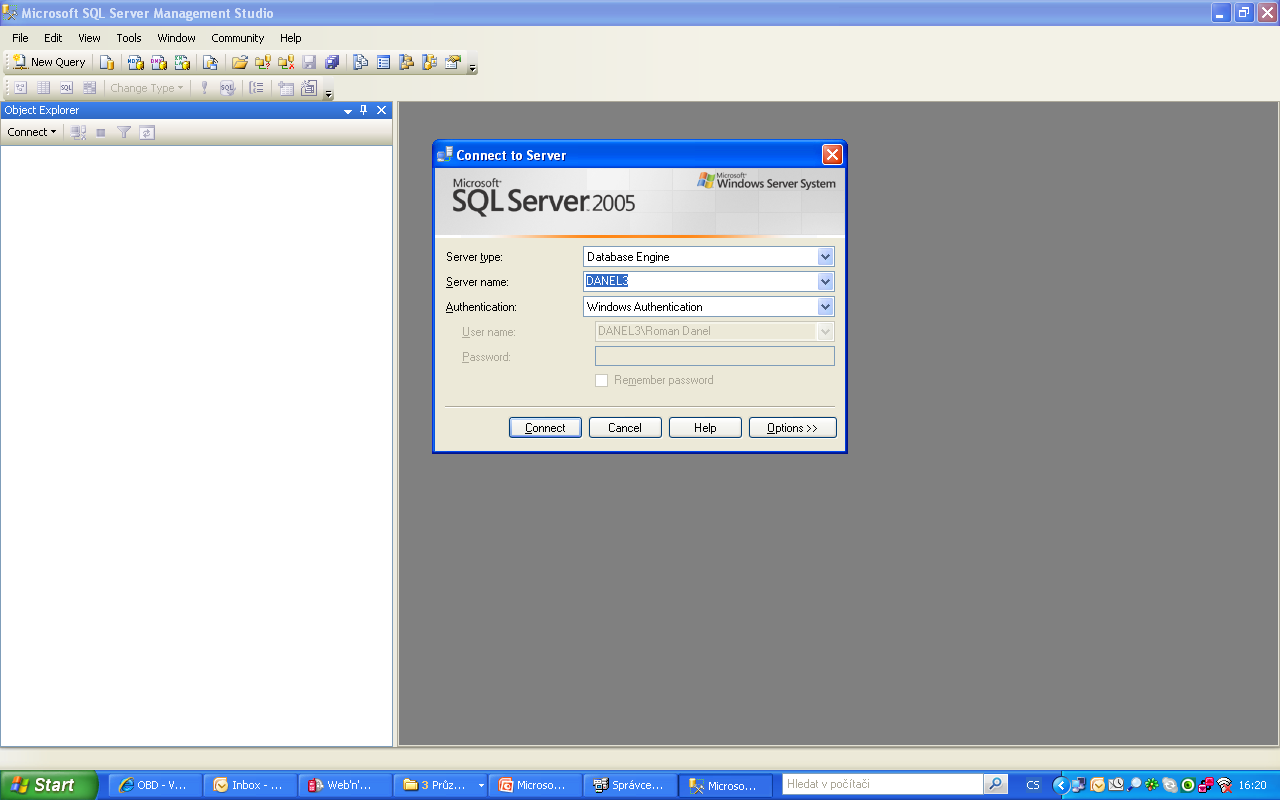 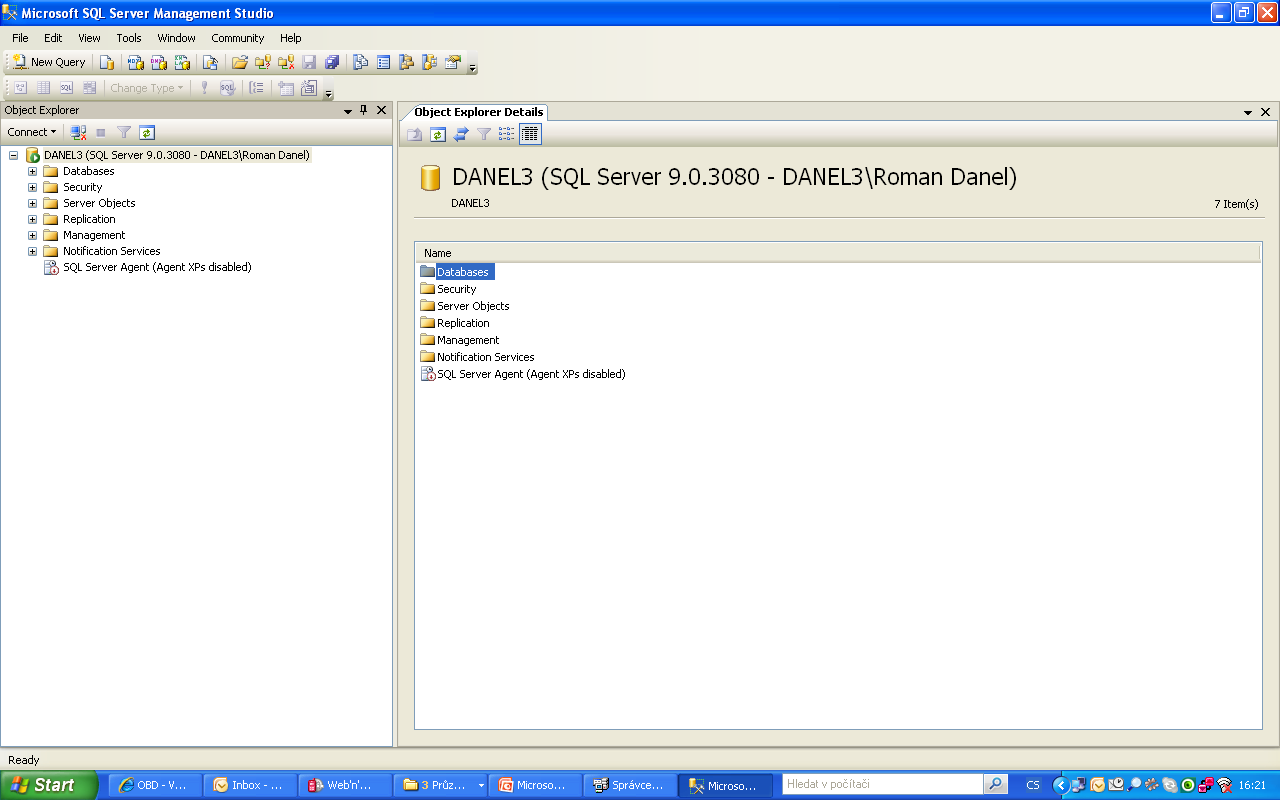 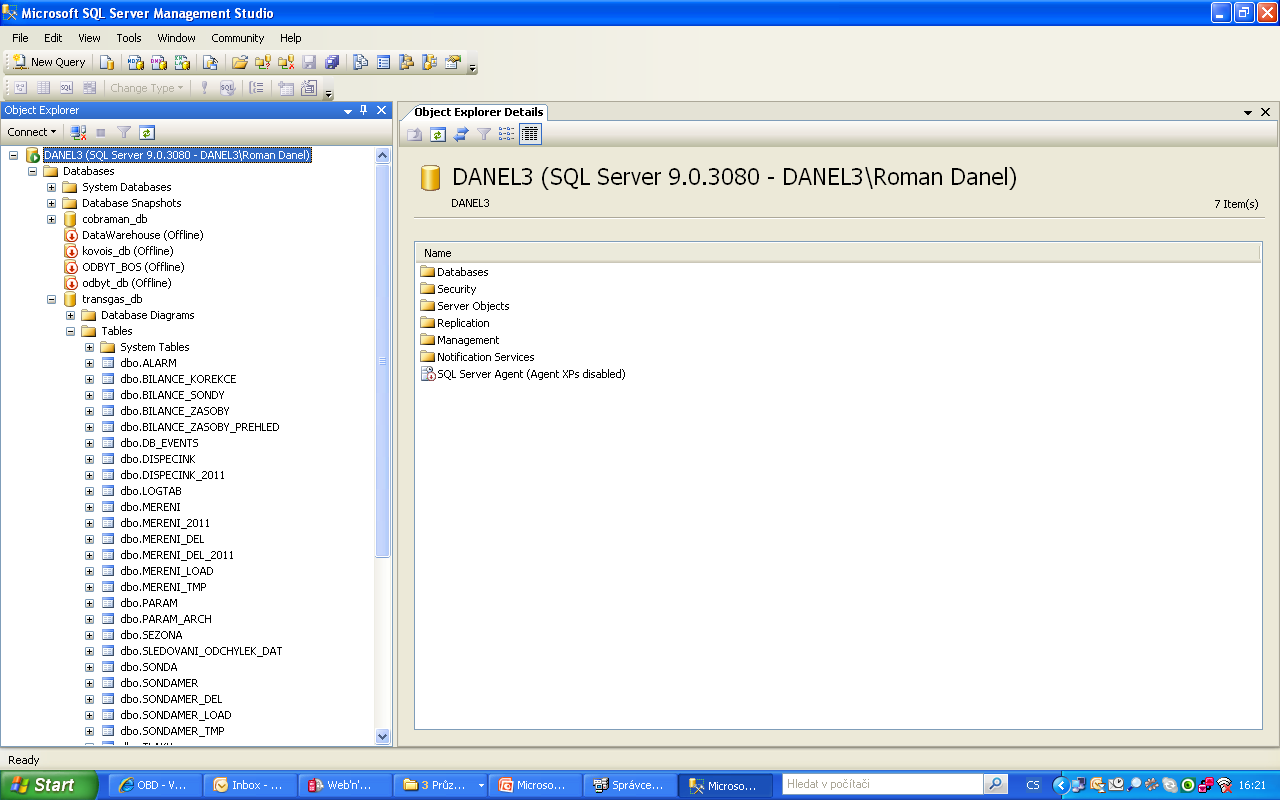 Uživatelé
Typy uživatelů v databázi:
Správce databáze (administrátor)
Aplikační programátor
Koncový uživatel
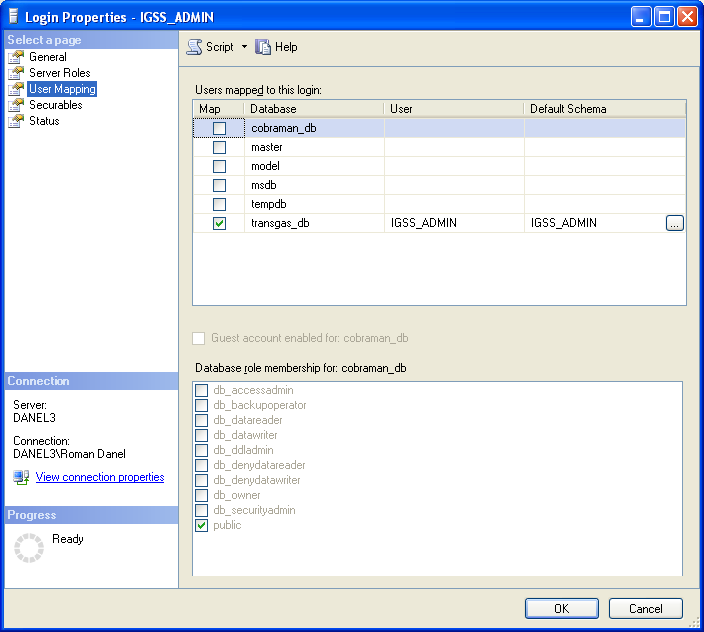 Hlavní databázové systémy
Oracle – světově nejrozšířenější db systém!
Microsoft SQL Server
Sybase
MySQL (webové aplikace)
Postgre (Linux)
Informix (IBM)
DB-2 (IBM)
Interbase, Firebird
SQLLite
Caché (OOP)
Databázové systémy
Verze
Edice 

Příklad:  MS SQL Server
Verze – MS SQL 2000, 2005, 2008
Edice – Express, Workgroup, Standard, Enterprise
Databáze podle obratu, Gartner 2008
Přístup na data
Do databáze se přistupuje přes rozhraní
ODBC
JDBC
ADO

ODBC – definuje se Data Source Name (DSN)
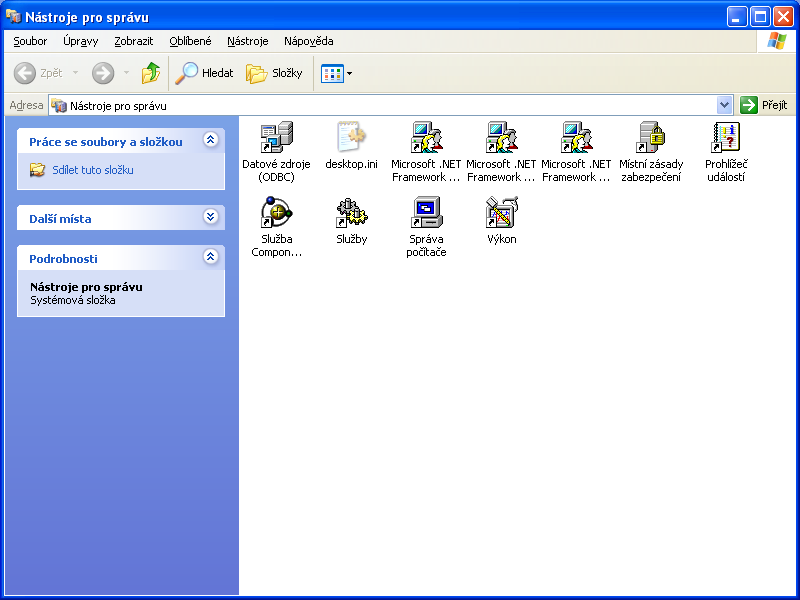 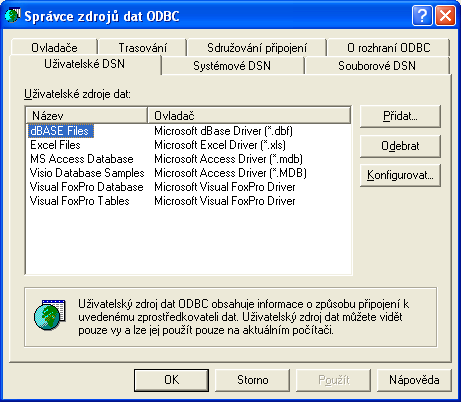 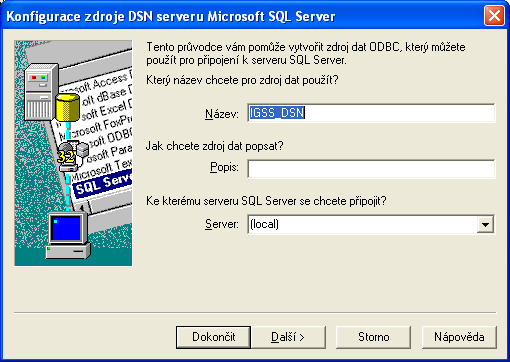 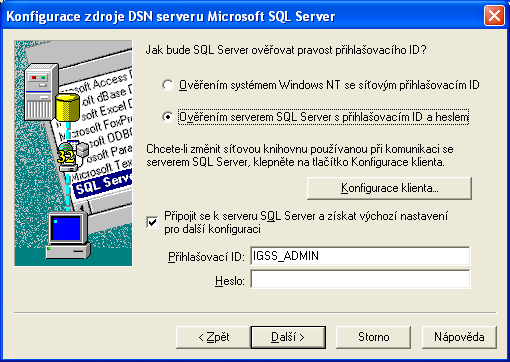 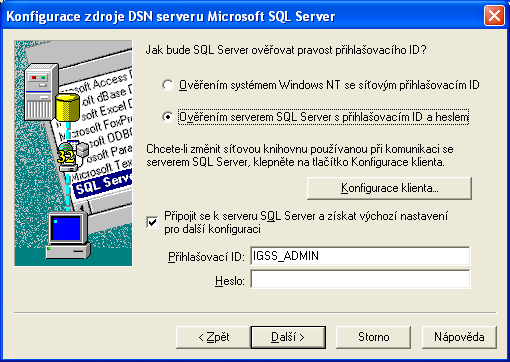 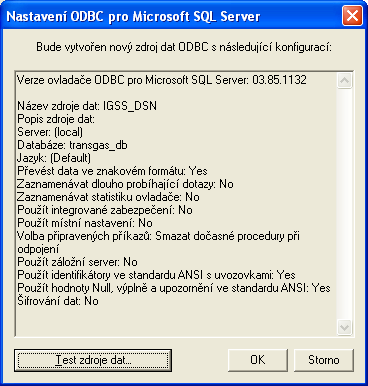 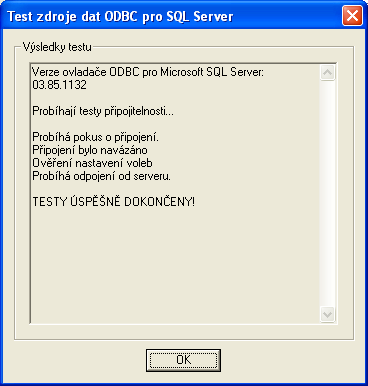 Hierarchická db
umožňuje vyjádřit ve směru shora dolů jednosměrné vztahy typu 1:N
speciální typ síťového modelu – hierarchické vztahy
Manipulace s daty – sekvenční procházení stromu
Tento typ databáze se začíná znovu používat na webu jako alternativa k relačnímu modelu
Síťová databáze - příklad
teorie grafů (uzly=entity, orientované hrany=vtahy)
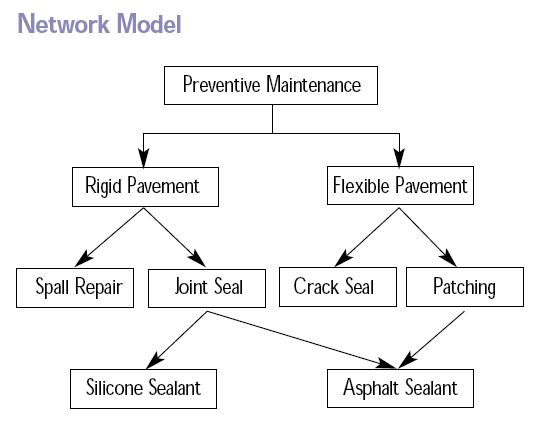 Objektové databáze - příklad
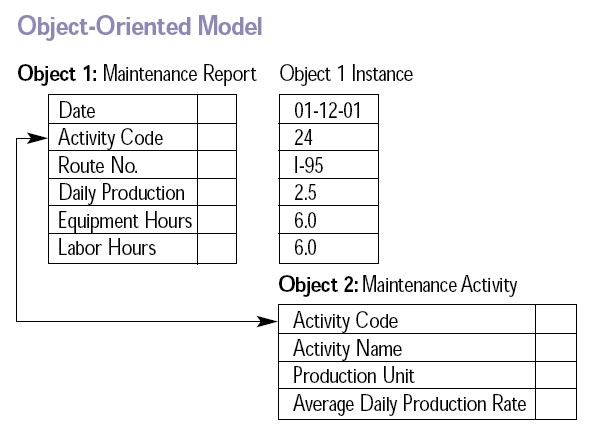 [Speaker Notes: http://en.wikipedia.org/wiki/Object_database]
Objektové db
Informace jsou reprezentovány ve formě objektů jako u OO programování
OQL – Object Query Language
Rychlejší přístup na data, protože oproti relačním není třeba vytvářet join spojení
Programovací jazyky a definice databázových objektů používají stejné struktury
OQL
Podobný SQL-92
Nezabývá se tvorbou datových struktur
OO databáze
Caché (InterSystems)
Gemstone
Objectivity/DB
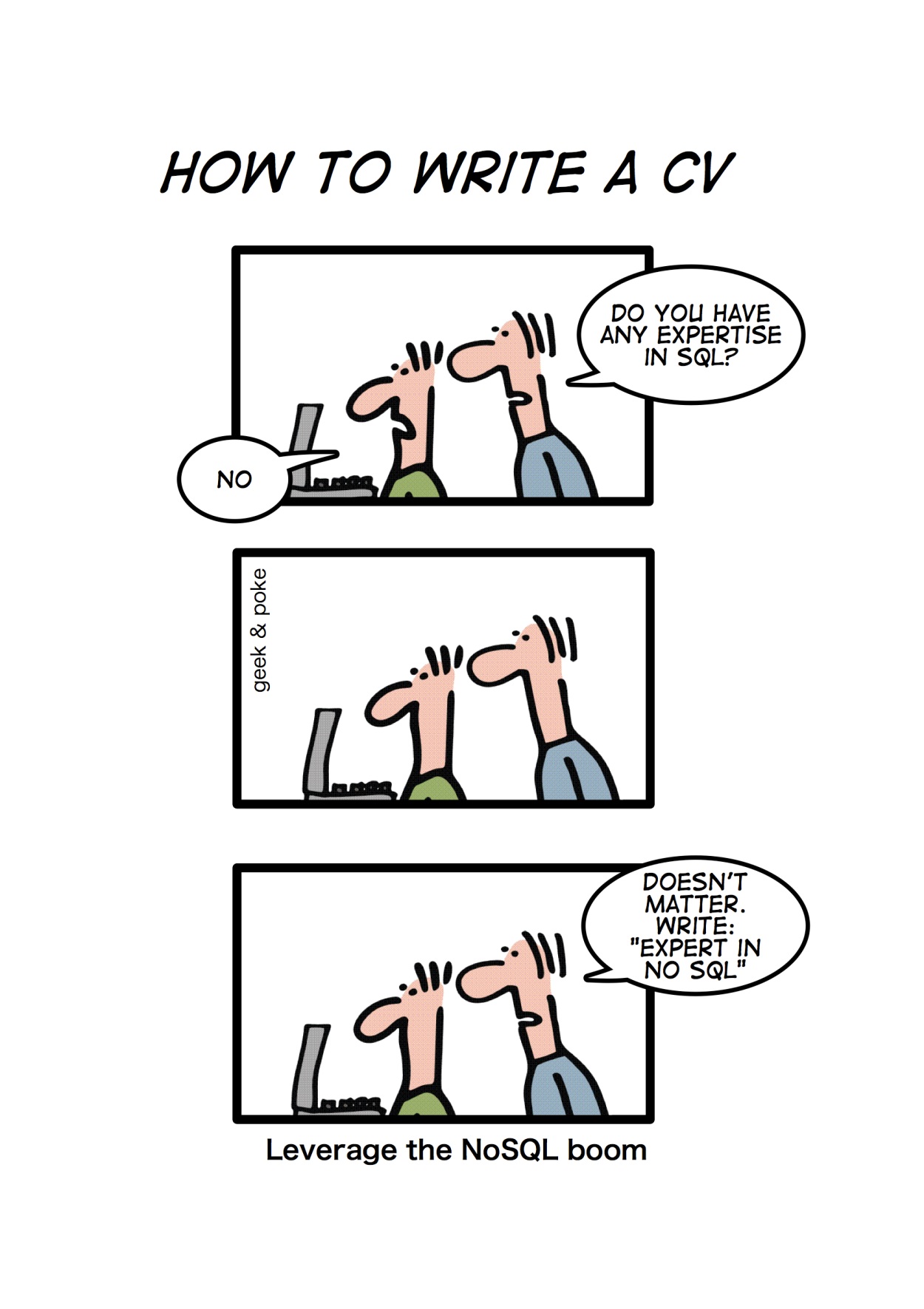 NoSQL databáze
Vznik NoSQL
Vzrůstající objem dat
Rostoucí propojitelnost dat
Ztráta předvídatelné architektury
Současná architektura aplikací
ACID zbytečně restriktivní
Neznáme dopředu přesnou strukturu dat
Výpadek je normální a umíme na něho reagovat
Kdy nepoužívat NoSQL
Potřebuji-li transakce
Chci mít pevnou strukturu (schéma)
Potřebuji spojovat tabulky
NoSql databáze
CouchDB
Cassandra
MongoDB
Redis
MemCache
Google BigTable
…
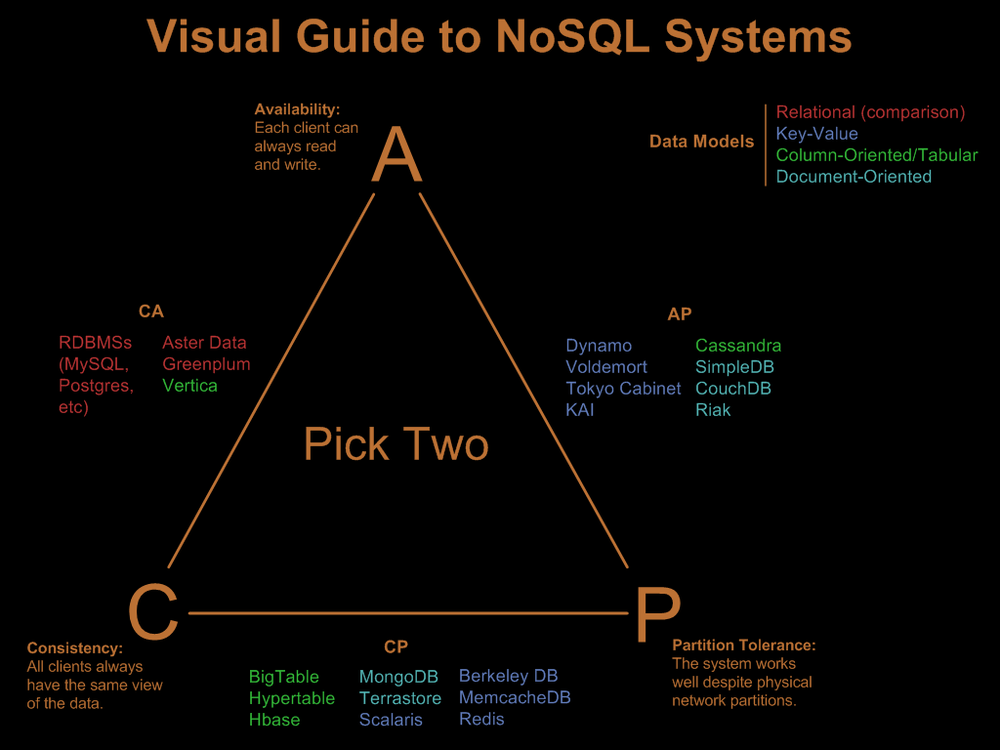 Btree, JSON, MapReduce
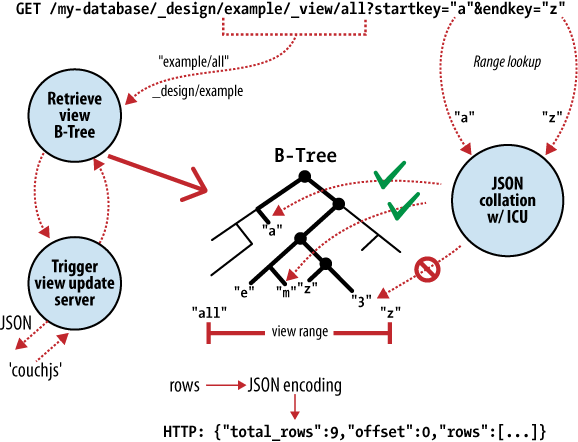 CouchDB
MapReduce – algoritmus k výpočtu pohledu, klient-server, dotazy
B- tree – struktura
JSON (JavaScript Object Notation) – zápis krátkých strukturovaných zpráv pro výměnu dat mezi aplikacemi (alternativa k XML)
CouchDB – verzování dokumentů při změně
NoSql databáze
JSON - odlehčený formát pro výměnu dat
Kolekce párů název/hodnota. 
Tříděný seznam hodnot

Výhody
Rychlá práce s velkým objemem dat
Jednoduchost
CouchDB - Futon
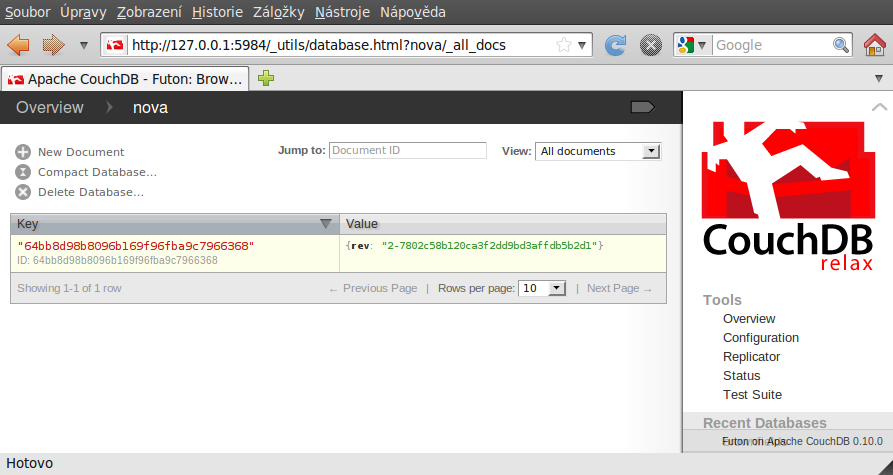 Rozdělení noSql databází
Document stored (dokumentově orientované aplikace) – místo s řádkem pracují s dokumentem
Key-stored database (=bezschémové) – klíč-hodnota; důraz na rychlost
Column – data se ukládají do sloupců, vhodné pro datové sklady
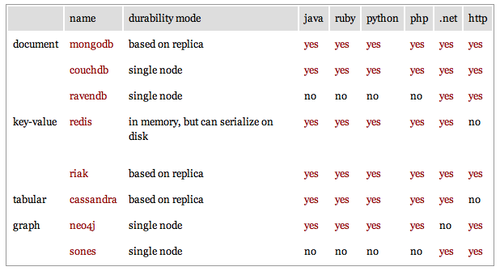 [Speaker Notes: http://nosql.mypopescu.com/post/1016366403/nosql-guide-for-beginners]
Nativní XML databáze
eXist	
http://exist.sourceforge.net/
Rozdělení
zaměřené na data (data based)
zaměřené na dokument (document based)
Cloudové databáze
SQL Server Azure
BigTable
Oracle Cloud
Apache Hadoop
Shrnutí
Relační model db
Entita, atribut, kardinalita
ERD model, normalizace
Primární klíč, Cizí klíč, referenční integrita
Transakce (ACID)
Deklarativní jazyk SQL – množinové operace
SELECT, UPDATE, INSERT, DELETE
Databázový stroj,  ODBC
Databázové systémy – Oracle, MS SQL, DB-2, MySQL, Postgre, Caché…
Objektově orientované databáze, NoSql databáze